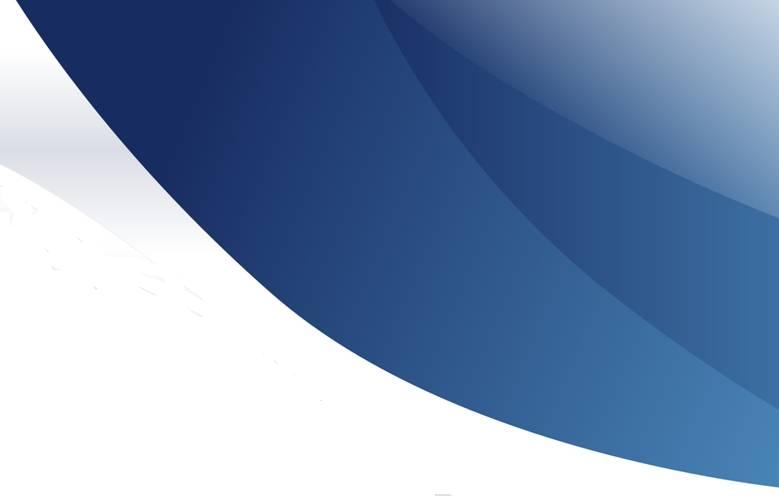 ОСНОВНОЙ ПЕРИОД СДАЧИ ЕГЭ 
В 2024 ГОДУ
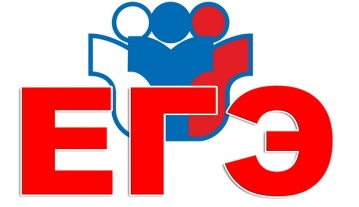 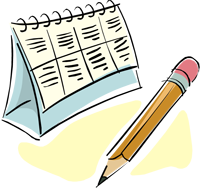 РАСПИСАНИЕ ЕГЭ 2024
Основной период сдачи ЕГЭ состоится с 23 мая по 21 июня. Он, в свою очередь, делится на основные и резервные дни. В основные дни — с 23 мая по 11 июня — экзамены сдают большинство выпускников. В резервные дни — с 13 по 21 июня — выпускники смогут пересдать экзамен по уважительной причине или сдать экзамен по одному из предметов, даты проведения которых в основном периоде выпали на один день. Также в эти дни к экзаменам допускаются выпускники прошлых лет и 11-классники, которые не набрали проходной балл по математике или русскому языку. 
Согласно новому порядку, выпускникам предоставится возможность пересдать один предмет до конца приемной кампании. В этом случае первый результат экзамена будет аннулирован. Дни пересдачи назначены на 4 и 5 июля.
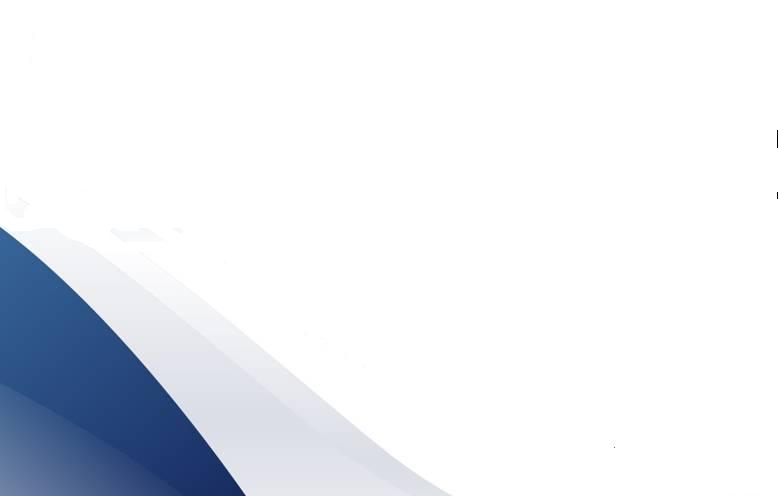 Резервные дни основного периода:
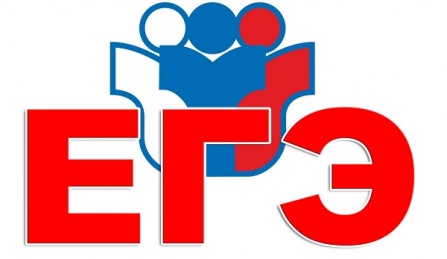 20 июня (четверг) — русский язык;21 июня (пятница) — география, литература, физика;24 июня (понедельник) — математика базового уровня, математика профильного уровня;25 июня (вторник) — обществознание, химия, информационно-коммуникационные технологии (КЕГЭ);26 июня (среда) — история, английский язык (говорение);27 июня (четверг) — биология, английский язык (письмо);1 июля (понедельник) — по всем учебным предметам.
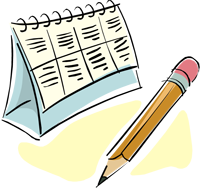 РАСПИСАНИЕ ЕГЭ 2024
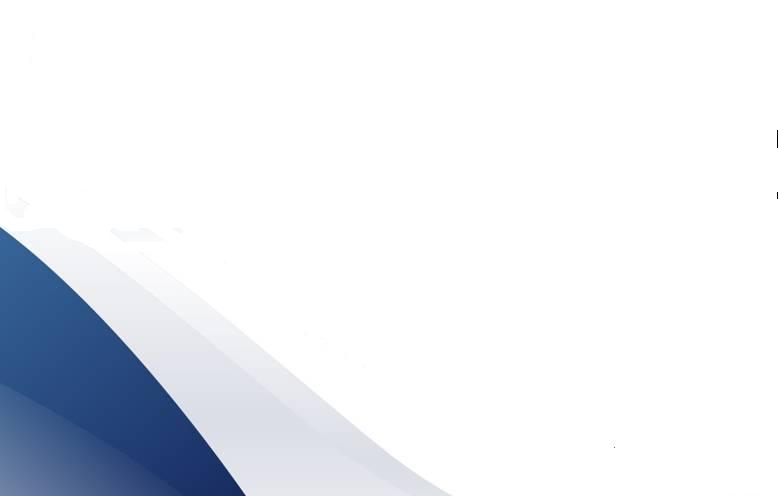 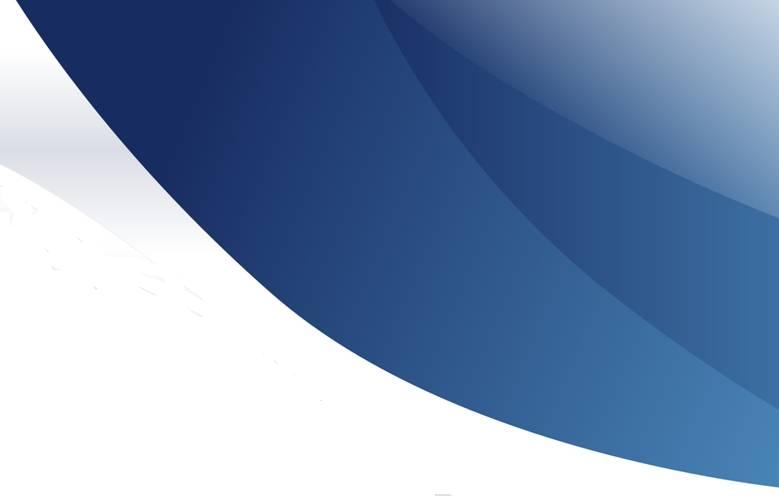 ОСНОВНОЙ ПЕРИОД СДАЧИ ОГЭ 
В 2024 ГОДУ
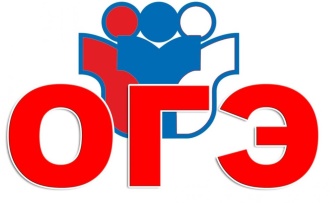 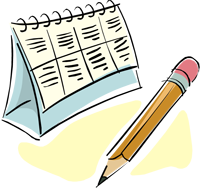 РАСПИСАНИЕ ОГЭ 2024
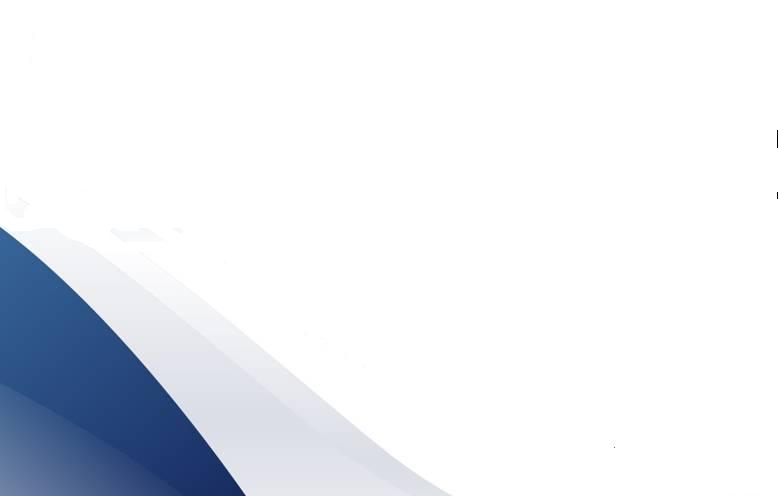 Информирование граждан о порядке проведения ГИА на территории Иркутской области осуществляется на официальных сайтах:
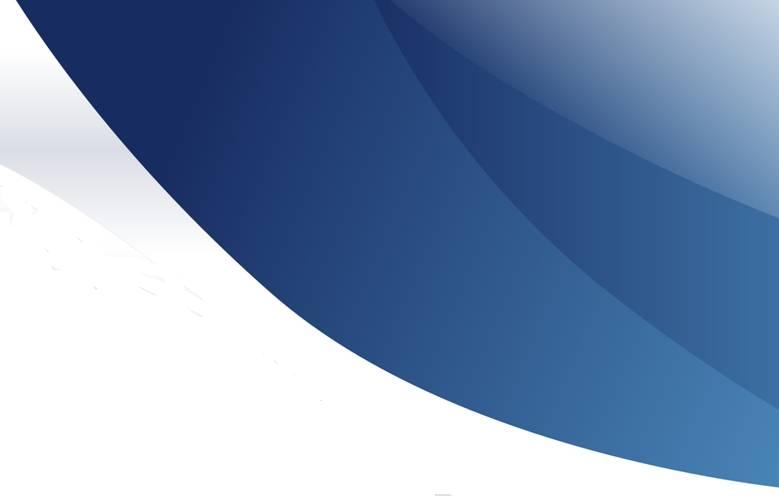 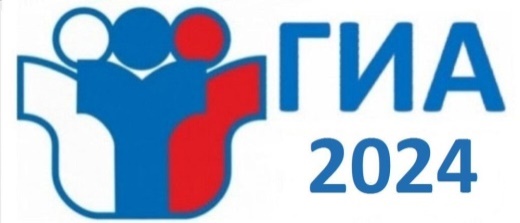 www.ege.edu.ru – официальный сайт ЕГЭ
www.minobr.irkobl.ru – официальный сайт Министерства образования и науки Иркутской области
www.iro38.ru – официальный сайт Института развития образования Иркутской области
www.obrnadzor.gov.ru – официальный сайт Федеральной службы по надзору и контролю в сфере образования
Телефоны горячей линии:
(3952) 20-16-38 – министерство образования Иркутской области
(3952) 53-40-84 – региональный центр обработки информации
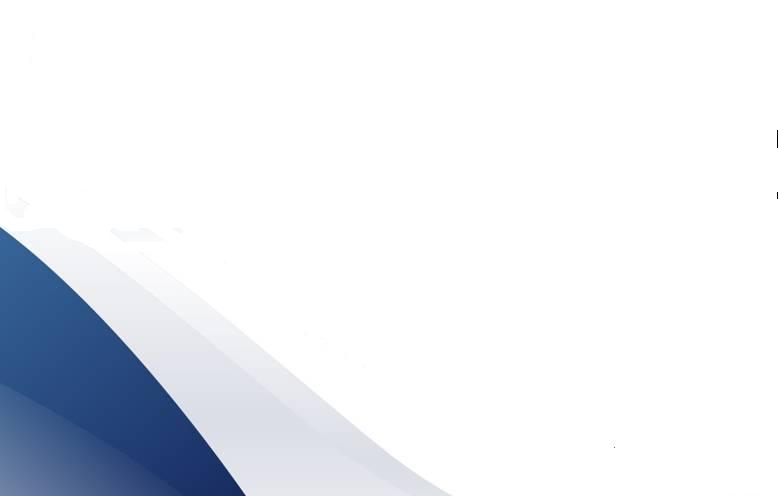